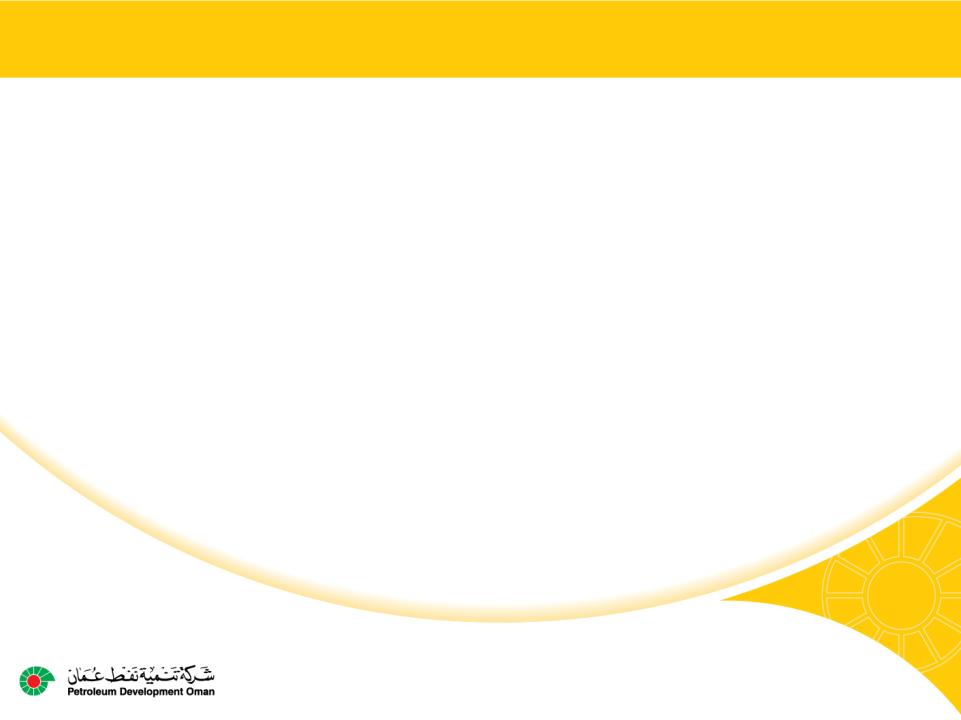 Work Stoppage – Equipment & Intervention
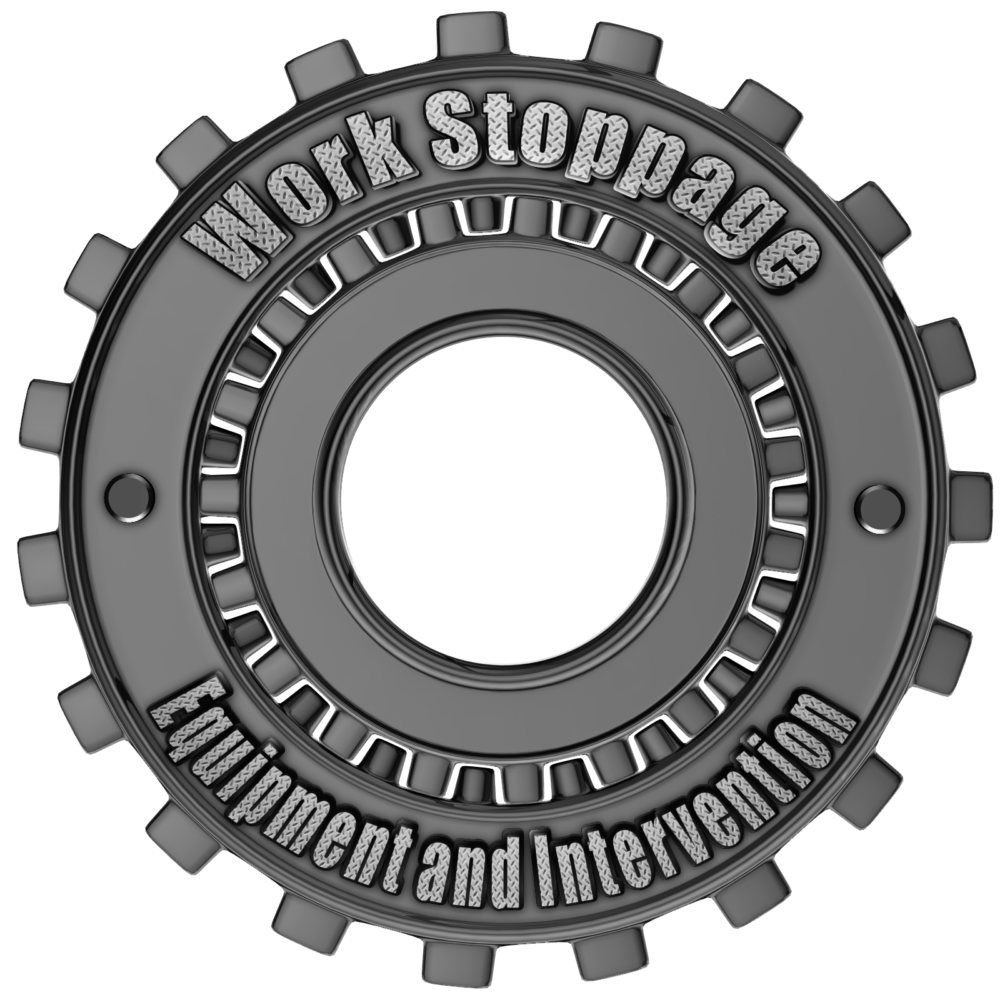 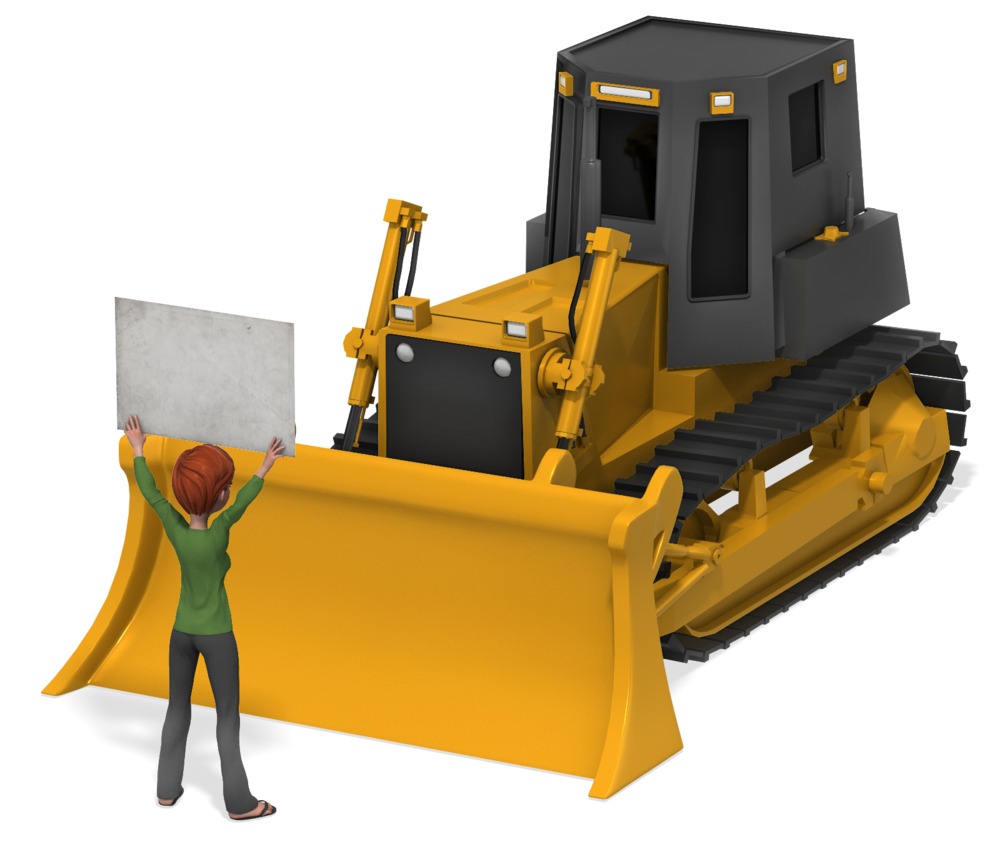 August 2018
[Speaker Notes: The reason for this work stoppage is to highlight the fact that PDO and its contractors continue to suffer from a high number of preventable incidents, the majority of which could be avoided!]
Incidents Year to date
2 Fatalities
22 LTI’s (Lost Time Injuries)
11 NAD’s (None Accidental Deaths) 
28 HiPo’s (High Potential Incidents)
 Will you be next?
[Speaker Notes: Ask the attendees:
 Why they think  still we have this incidents……………there is no right or wrong answers, it is more about engagement


DON’T BE THE NEXT VICTIM!

Instead of repeating the mistakes, try doing the right thing and this will become your habit.]
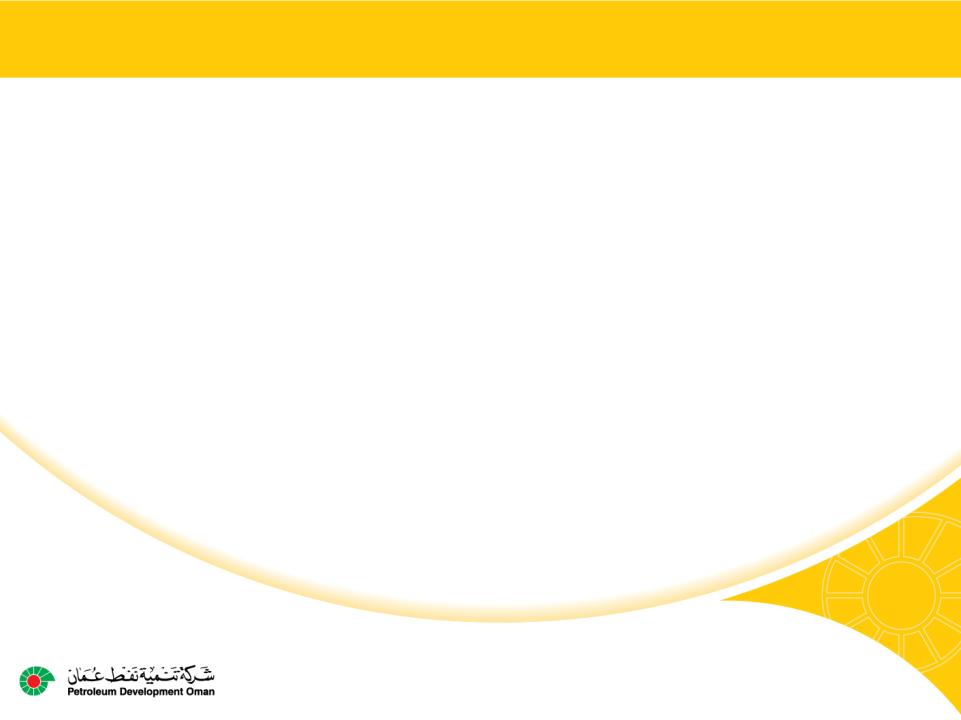 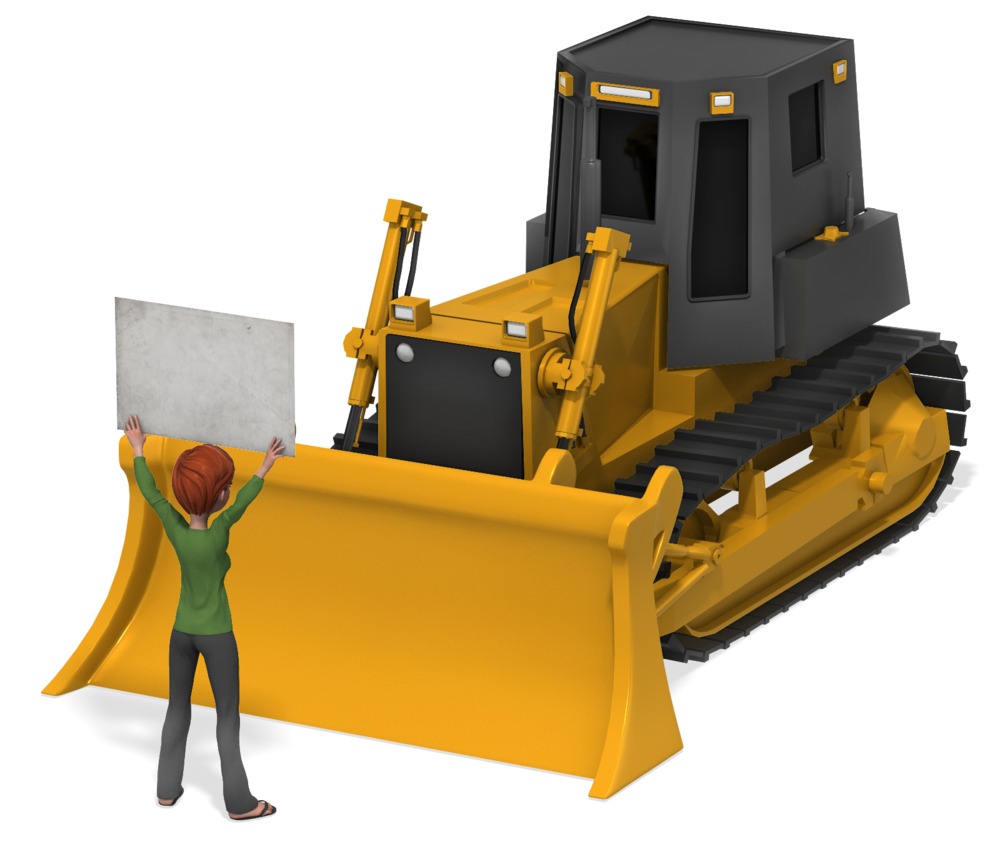 What does this picture say to you?
[Speaker Notes: The reason for this work stoppage is to highlight the fact that PDO and its contractors are still not learning from incidents, the majority of which could be avoided! 

Emphasise this is about learning from incidents. 
Can you stop a vehicle like this?]
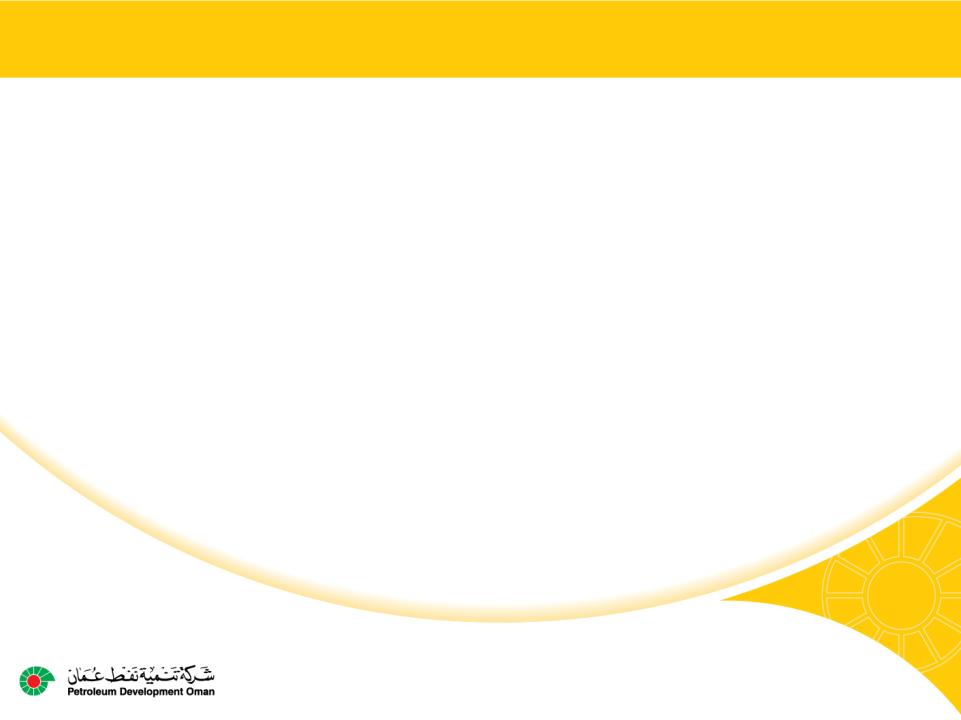 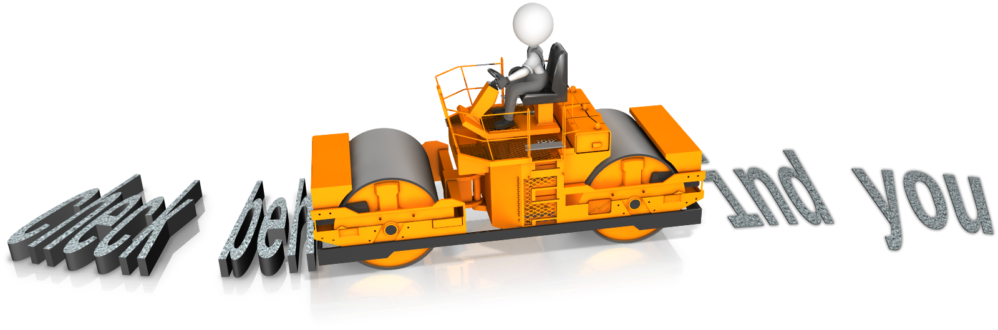 Do you look behind you every time you reverse?
[Speaker Notes: Ask the following questions:

Where / who is my Banksman?
Can reversing be avoided?
What turns are needed?
Where will the vehicle be going?
Are there obstructions?
Will there be any blind spots/areas?
Are there pedestrian walk ways?]
Fatality
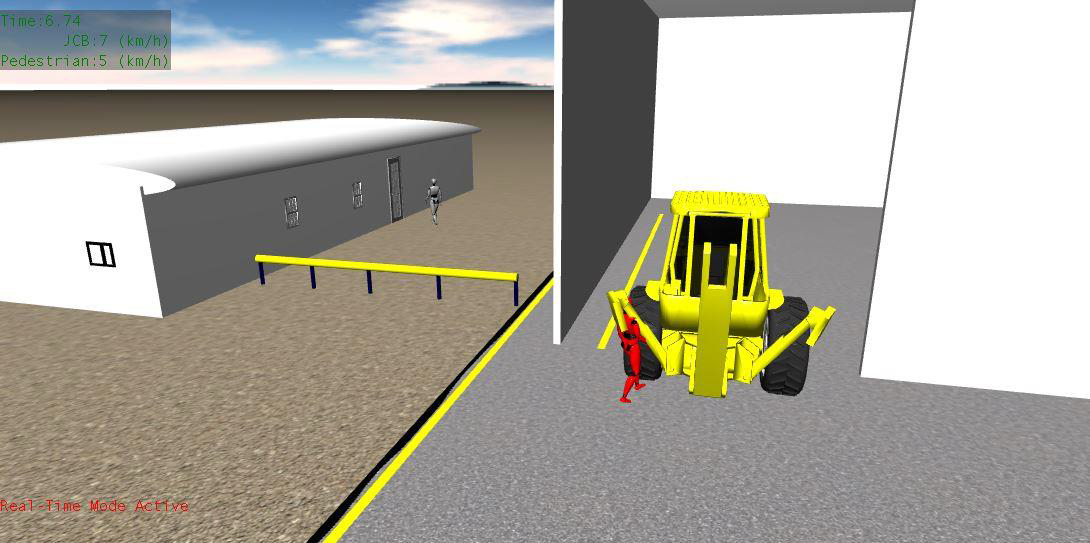 Can you see and be seen?
Task fabrication workshop activities 
Tool carrier was parked inside the fabrication workshop.
Plant storekeeper walked behind the tool carrier    
Tool carrier operator reversed out of the workshop unnoticed  the Plant storekeeper 
The Tool carrier hit the Plant storekeeper and run over causing a serious injures to his left leg
[Speaker Notes: Where should you walk when vehicles are in the area?
What could happen?]
Fatality
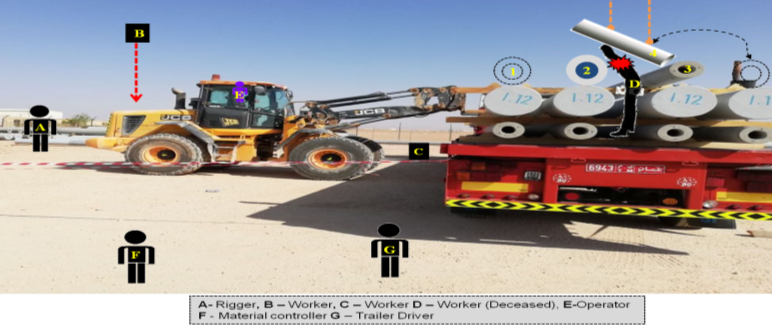 Is this the safest place to stand during unloading?
Task unloading concrete posts
Tool carrier used to unload poles, two crew members climbed onto the trailer  
Material controller and driver of the truck stood behind the trailer watching the activity. 
The worker (C) moved to the front of the vehicle whilst the other (D) stood between poles 2 and 3 in the centre and rear dunnage. 
As the operator began to lift the load, the sling slipped causing the pole to swing towards worker D crushing him between the lifted pole (4) and the 2 pole. 
The pole hit worker D from behind crushing his chest against pole 2 resulting in a crush injury. 
Worker D was trapped between the 2 poles until the load was lifted from him.
[Speaker Notes: Have you seen similar situations in the work place?

What should you do?

Who can stop the job and who starts it again?]
Broken legs
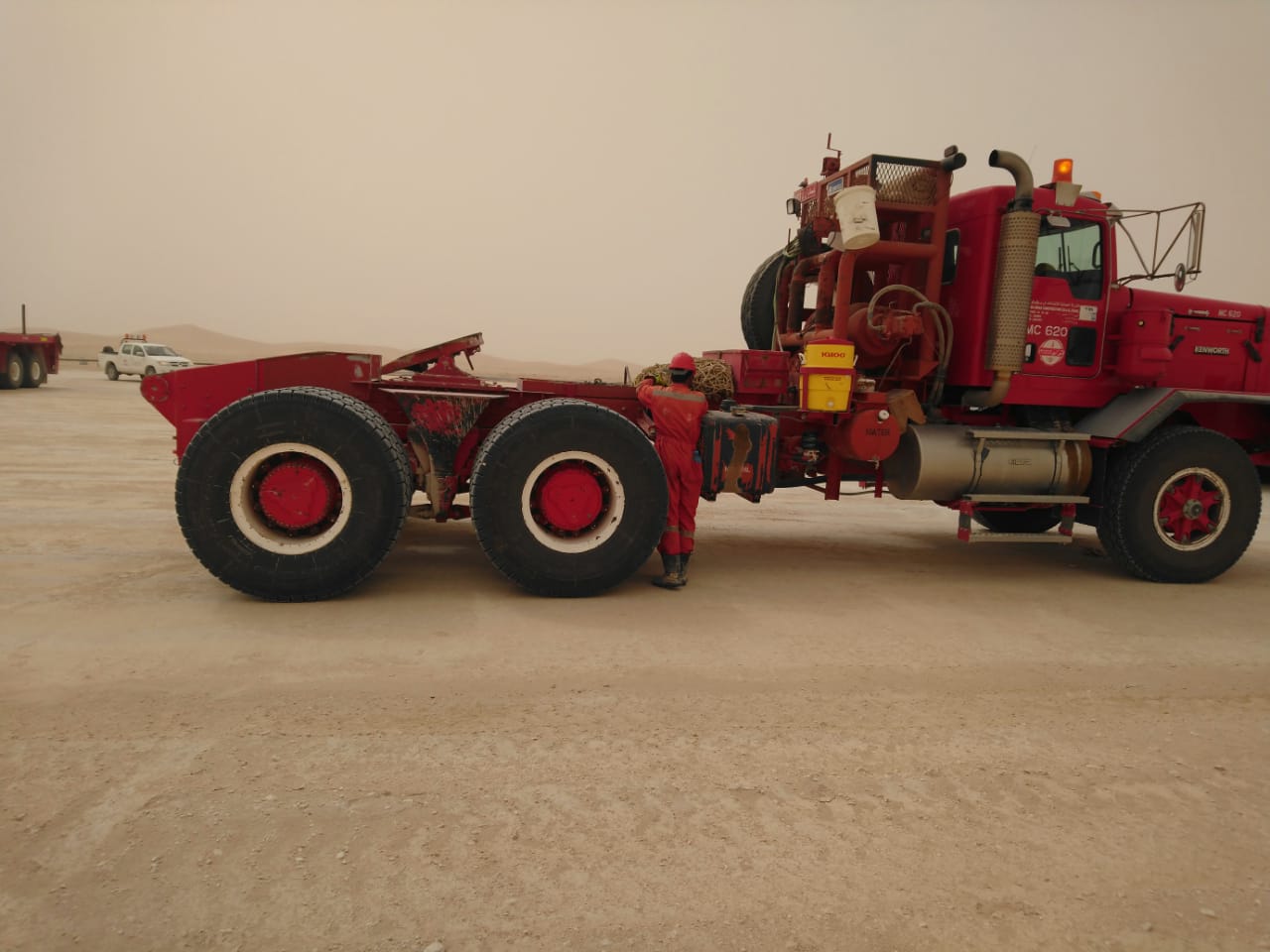 Are you in the danger zone?
Rig Move
Helper is standing between front most rear wheels and hydraulic oil tank, whilst placing wheel chocks back in to storage brackets
Rig equipment does not have its own chocks 
Driver and helper did not communicate clearly with each other
The driver moved forward after the helper went into the blind spot
The impact from the wheels knocked the helper down and the 1st axle wheels went over him crushing his legs
[Speaker Notes: Ask what does LINE Of FIRE mean to you? 
Can you identify Line of Fire in the photo?

Answer:
The zone within a work area where there is risk of injury from machinery, equipment or any source of energy]
Fatality
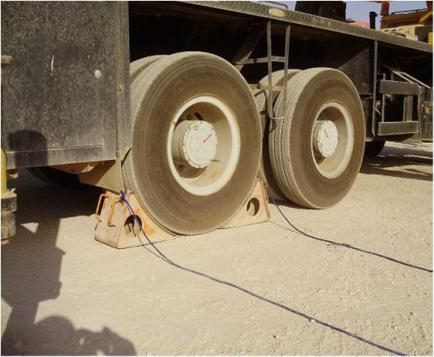 Always use wheel chocks with ropes on parked heavy plant / equipment.
Task welding pipe line 
A Welder head crushed between 36” pipe and moving (rolling) Crane.
Root Causes:  
Inconsistent working of Crane’s 	parking brake 	(brake failed /	did not work).
Quality control on maintenance of 	hired 	plant/equipment non-existent.
Lateral Learning:
Parking brakes are not 100% fool 	proof.
[Speaker Notes: Ask what does LINE Of FIRE mean to you? 
Can you identify Line of Fire in the photo?

Answer:
The zone within a work area where there is risk of injury from machinery, equipment or any source of energy]
Fatality
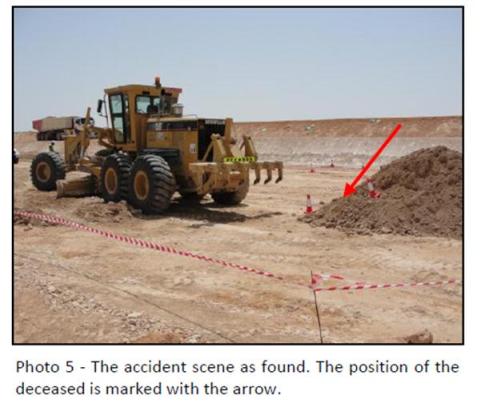 Tool Box Talks need to be customised and effective for highly repetitive work
Grader operation
A Trip Load Counter was run over  by a maneuvering grader 
The grader operator failed to properly observe the rear view mirrors and over shoulder check prior to reversing
The desceased was positioned in an unsafe area behind the maneuvering grader 
Using rear view mirrors must always be supported by shoulder views for plant and heavy equipment operators
For highly repetitive work, tool box talks were found to be ineffective
Clear definition of minimum safe distance from heavy equipment is required
[Speaker Notes: Ask what does LINE Of FIRE mean to you? 
Can you identify Line of Fire in the photo?

Answer:
The zone within a work area where there is risk of injury from machinery, equipment or any source of energy]
Fatality
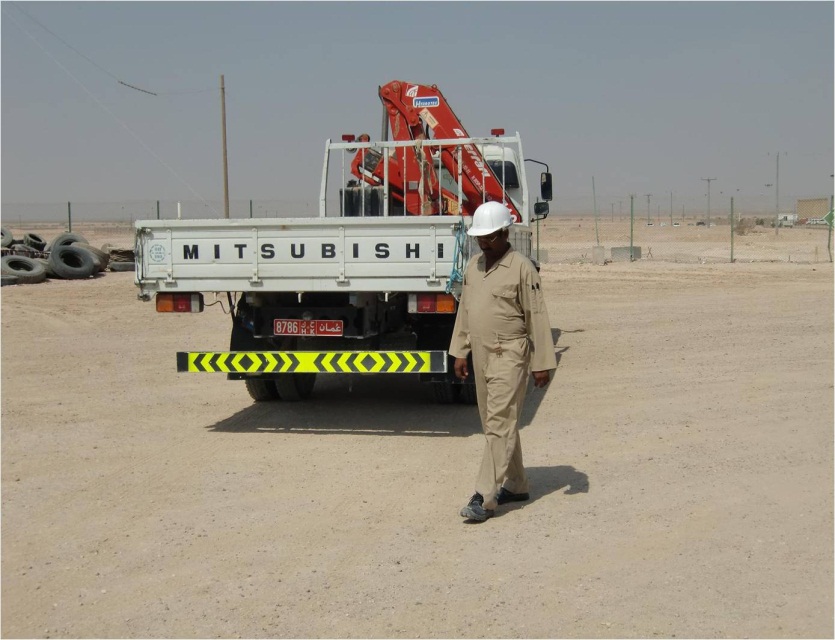 All reversing is hazardous. Keep it safe !!
A Hiab whilst reversing down a road under construction ran over the foreman. 
Heavy Goods Drivers
 Always use a banksman to reverse 
 If in doubt stop
 Rushing causes mistakes
 No place is low risk
Pedestrians
  Never walk behind a reversing vehicle
  Never assume you have been seen
  Intervene safely if you do not see a banksman
  Always pay attention
[Speaker Notes: Ask what does LINE Of FIRE mean to you? 
Can you identify Line of Fire in the photo?

Answer:
The zone within a work area where there is risk of injury from machinery, equipment or any source of energy]
Fatality
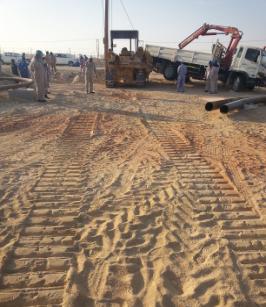 It’s best to seek help and share a problem than to keep it to yourself.
The crew finished their days work laying a flowline and the operator parked the side boom crane. 
Stress is not what happens to us, it is more about our response to what happens 
Our company will try and help you if you have personal problems, so share them and seek help? 
To look out for your work colleagues especially if you notice a change in their behavior?
[Speaker Notes: Ask what does LINE Of FIRE mean to you? 
Can you identify Line of Fire in the photo?

Answer:
The zone within a work area where there is risk of injury from machinery, equipment or any source of energy]
Don’t be the next victim!
Are you in the line of fire?
“THE ZONE WITHIN A WORK AREA WHERE THERE IS RISK OF (SERIOUS) INJURY FROM MACHINERY OR EQUIPMENT”
Are you working with or near vehicles and machinery ?
What is my role as supervisor and how can I avoid such incidents ?
[Speaker Notes: Ask what does LINE Of FIRE mean to you? 
Can you identify Line of Fire in the photo?

Answer:
The zone within a work area where there is risk of injury from machinery, equipment or any source of energy

Explain with short description  each possible source of energy with some examples:

1. Mobile Heavy Equipment 
2. Hoisting & Lifting 
3. Dropped Objects 
4. Tensioned Lines/Devices 
5. Objects with roll/fall potential
6. Pressurized Equipment 
7. Machinery & Tools 
8. Electrical Equipment 
9. Projectiles 
10. Pushing & Pulling]
Discussion
Do you always look out for your work colleagues to keep everyone safe?
Do supervisors always ensure staff are supervised at all times?
Do you have personal problems that you need to share and seek help? 
Do you ensure your equipment is isolated when there is no operator in the seat?
As a banksman, when do you stop helping a driver?
[Speaker Notes: Discuss these incidents with the team and reflect on what you will do differently tomorrow]